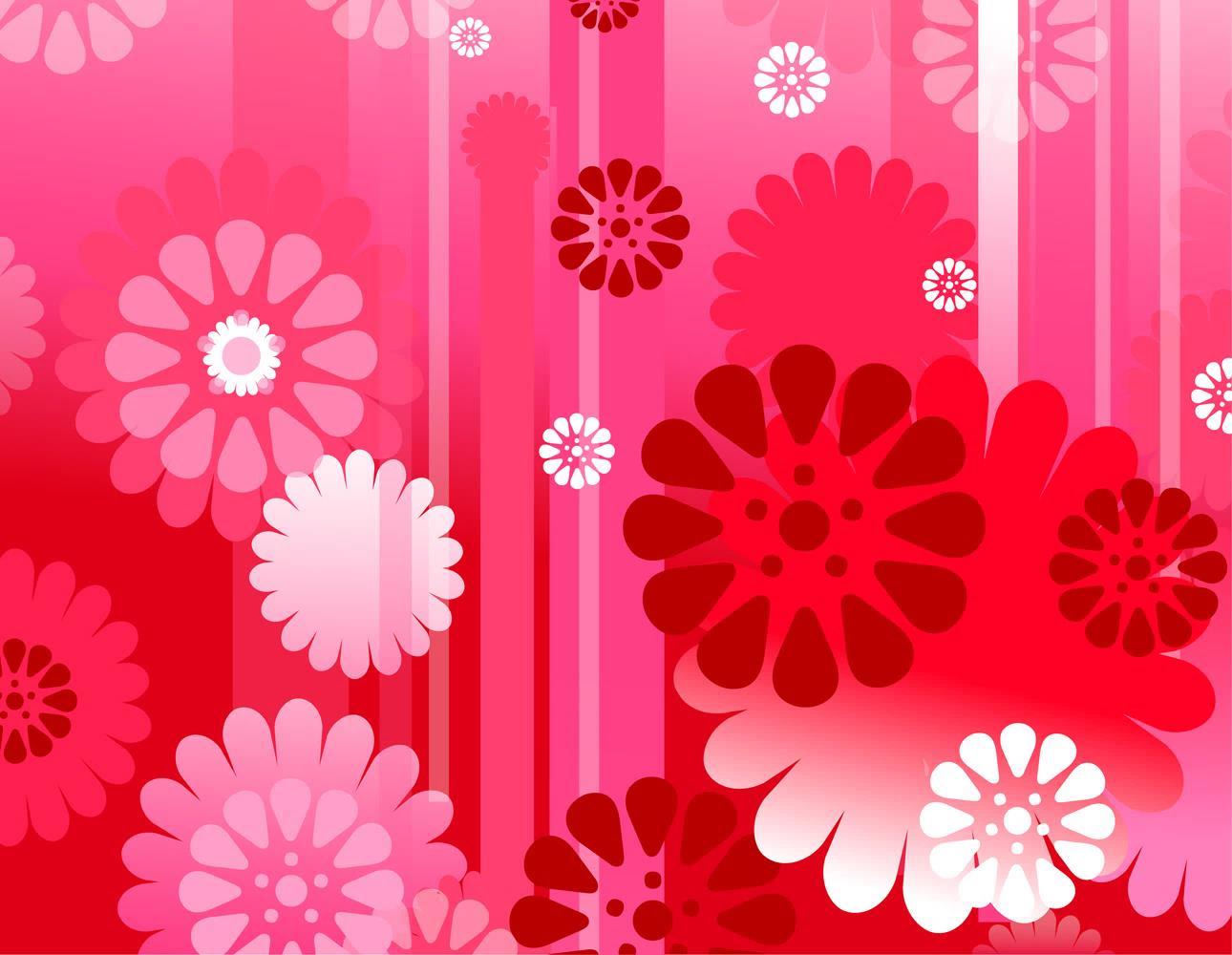 April 2021
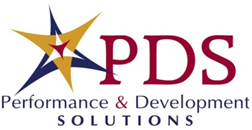 Upcoming Courses for…
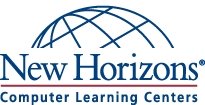 Take advantage of State pricing on computer classes through New Horizons.  Learn More
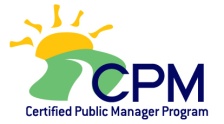